Итоги летней практики по должностям Вожатый и Педагог-организатор
Студентка группы 221Н1Салабеева Юлия
Шахматный турнир
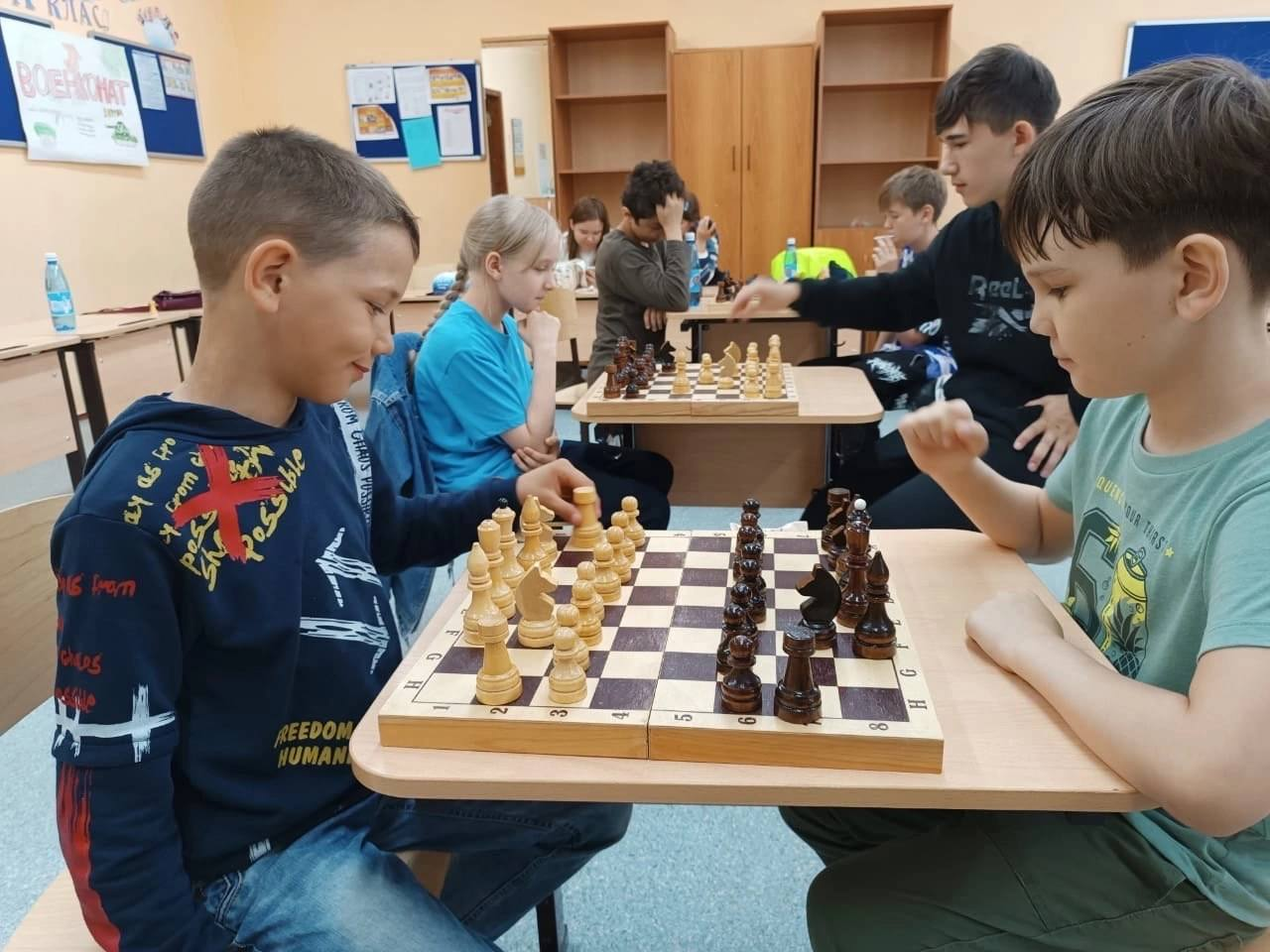 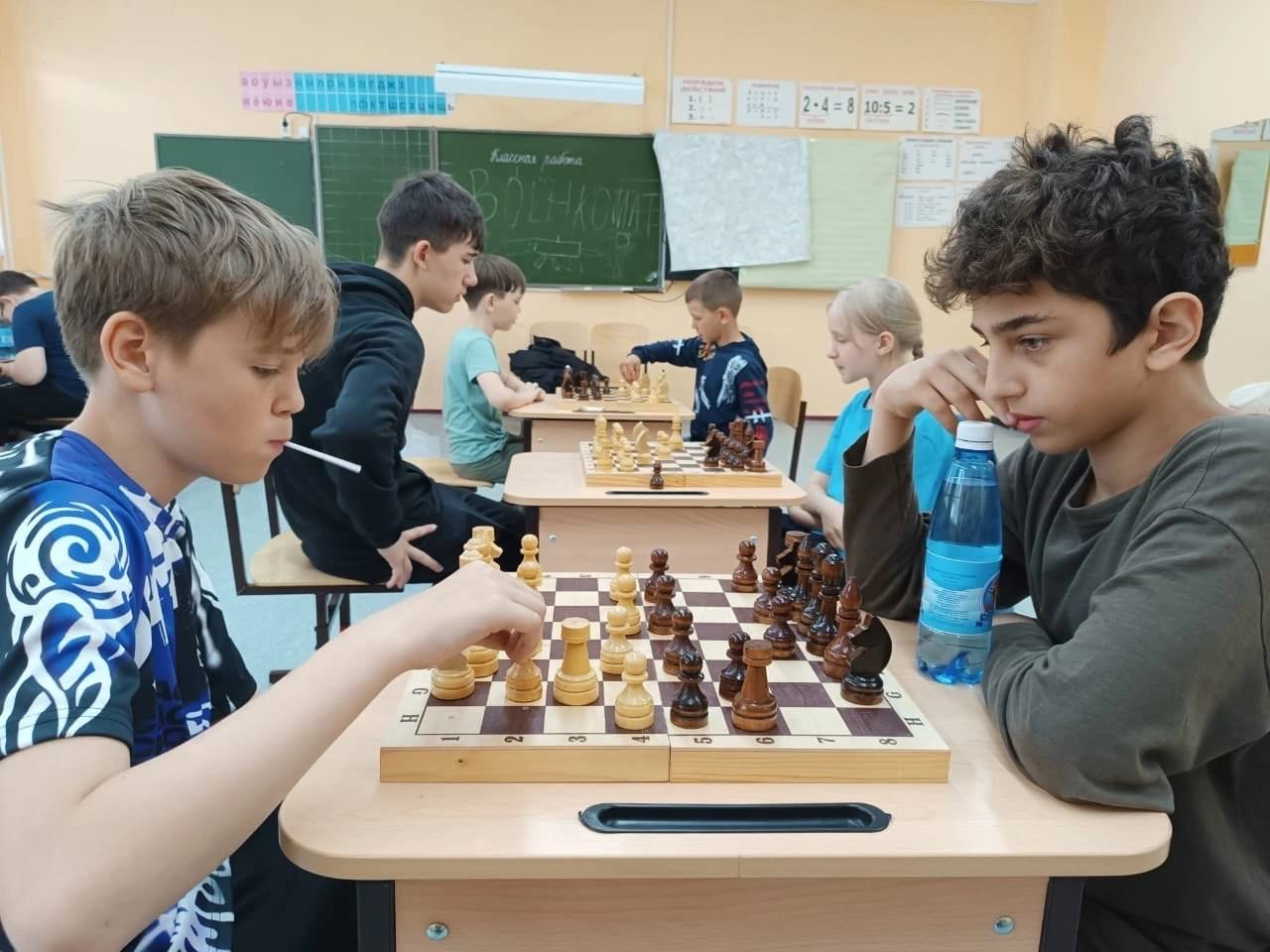 Акцция ко дню России
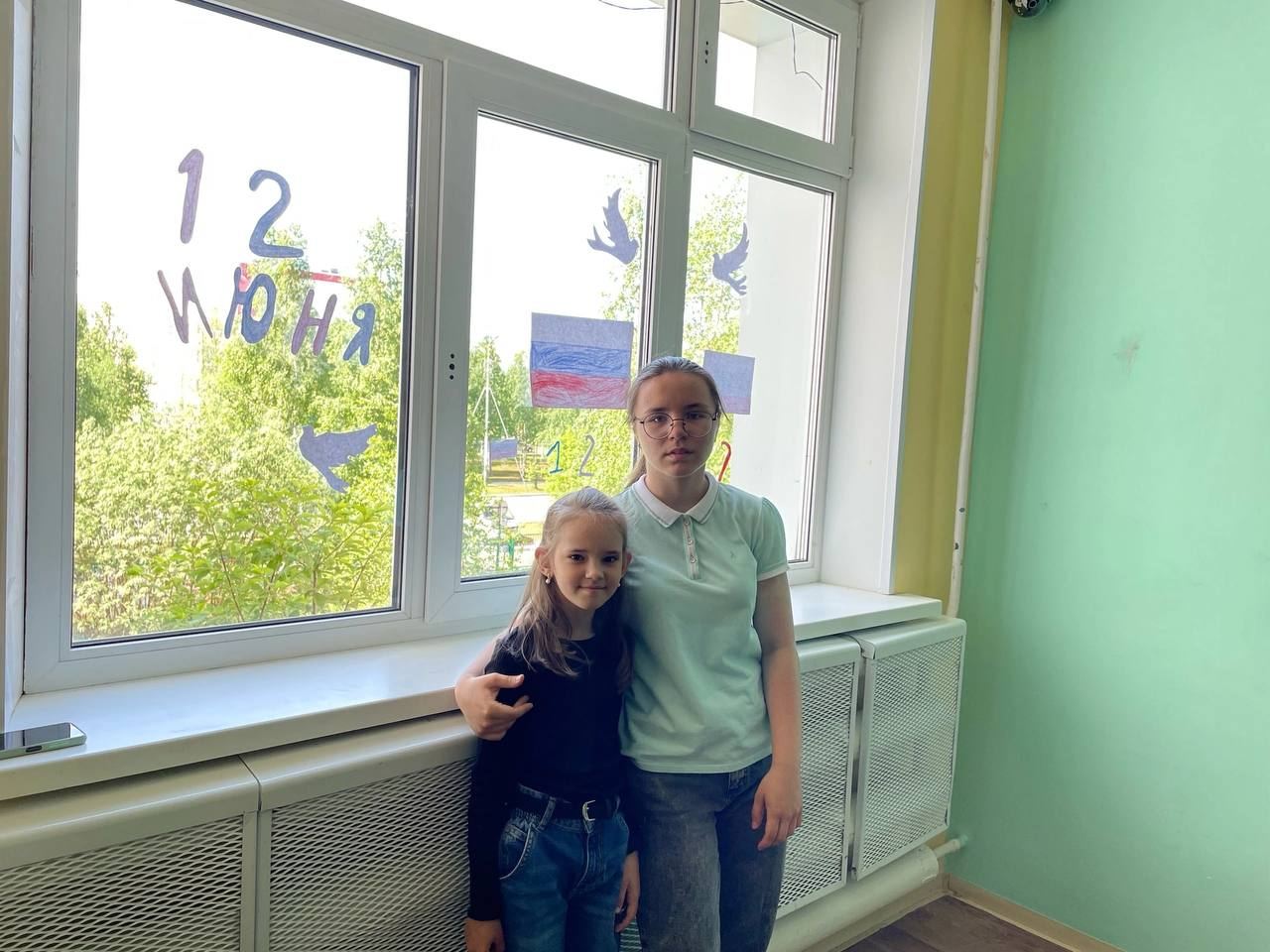 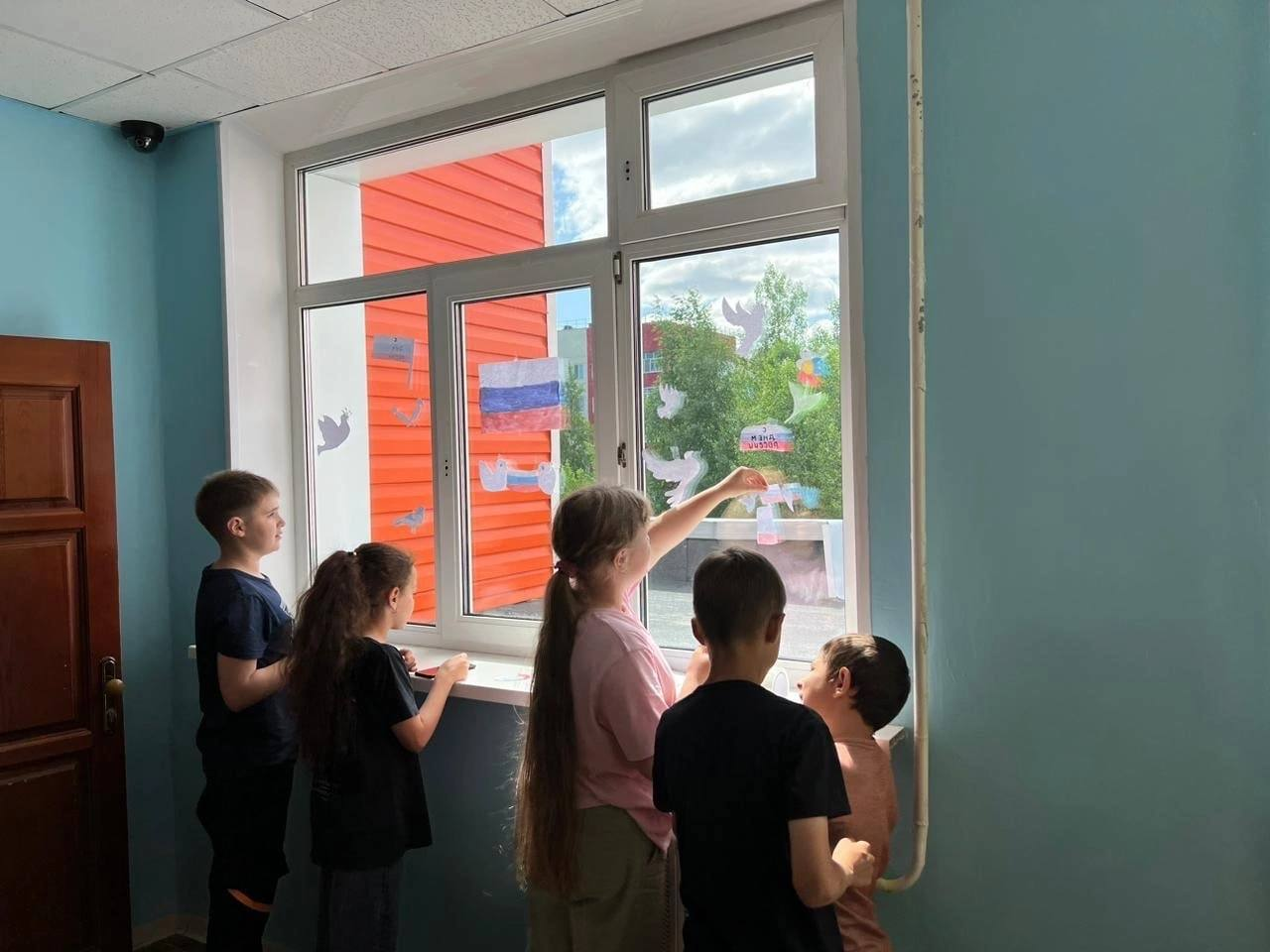 Утренние зарядки
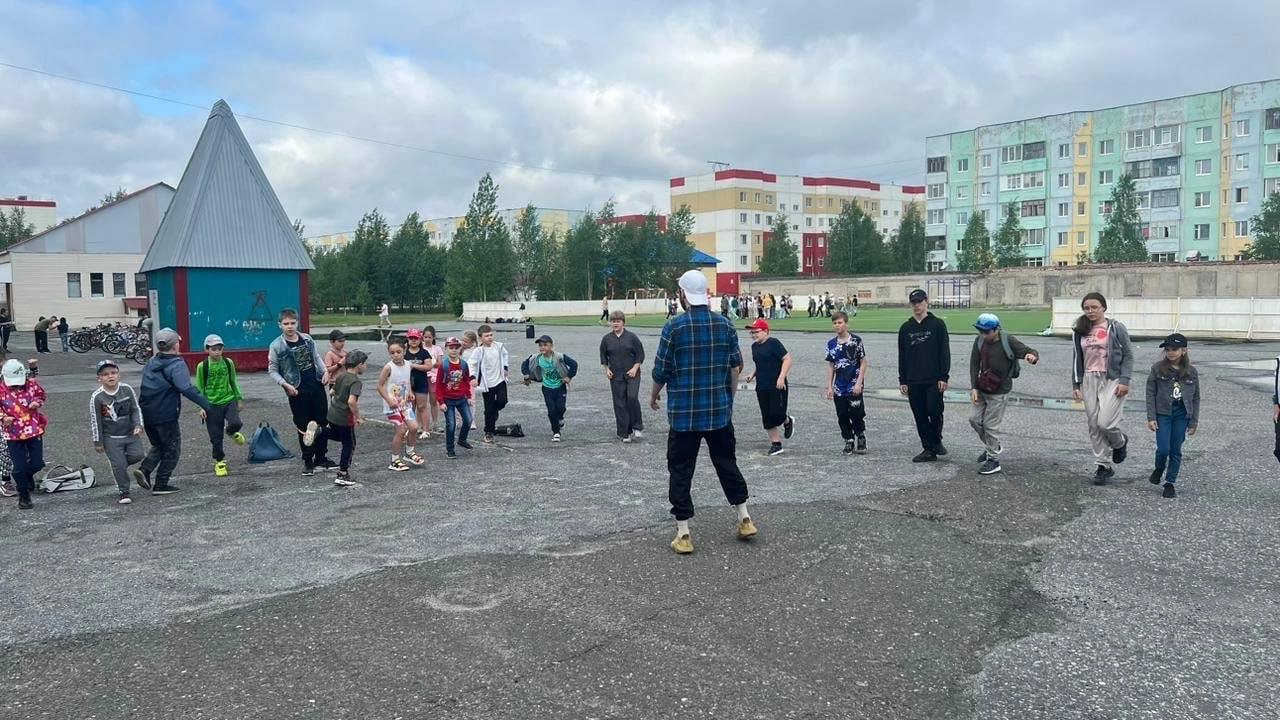 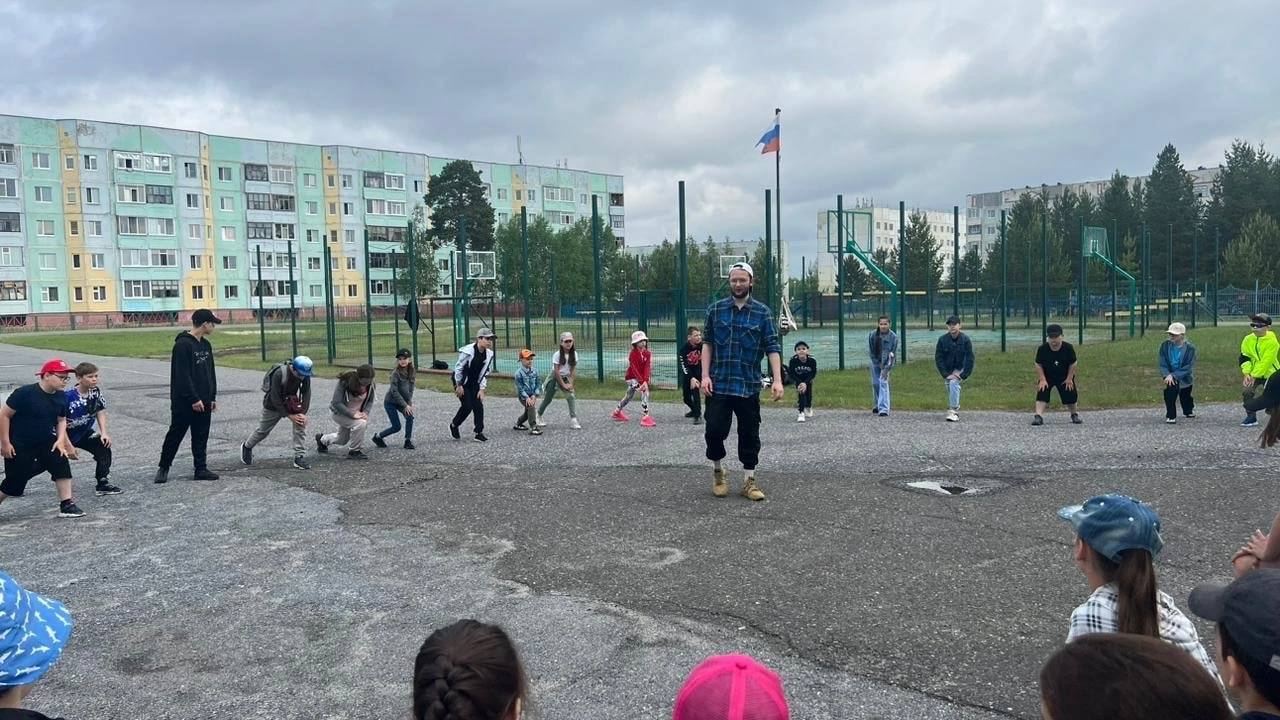 Поход на пожарную станцию
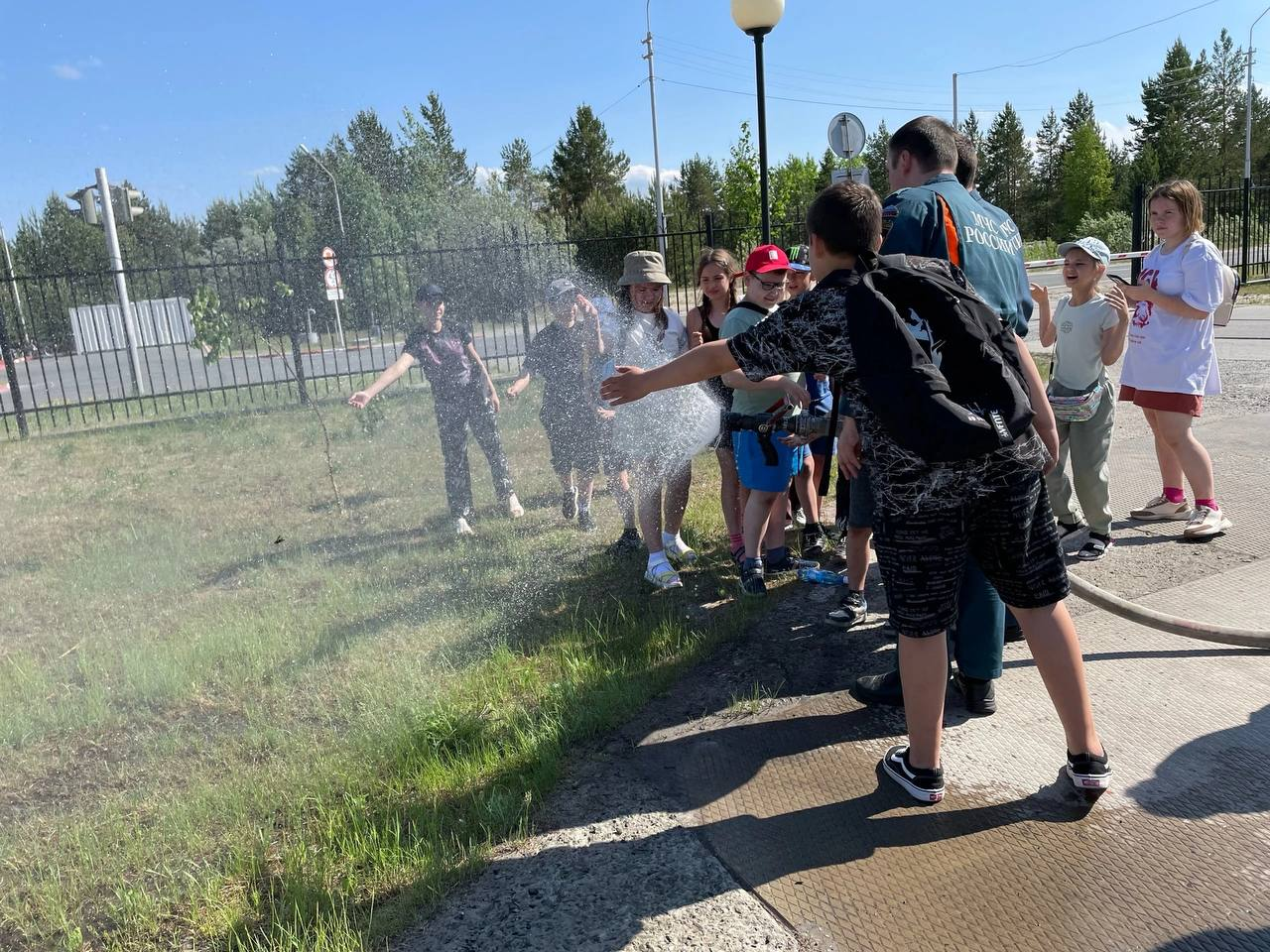 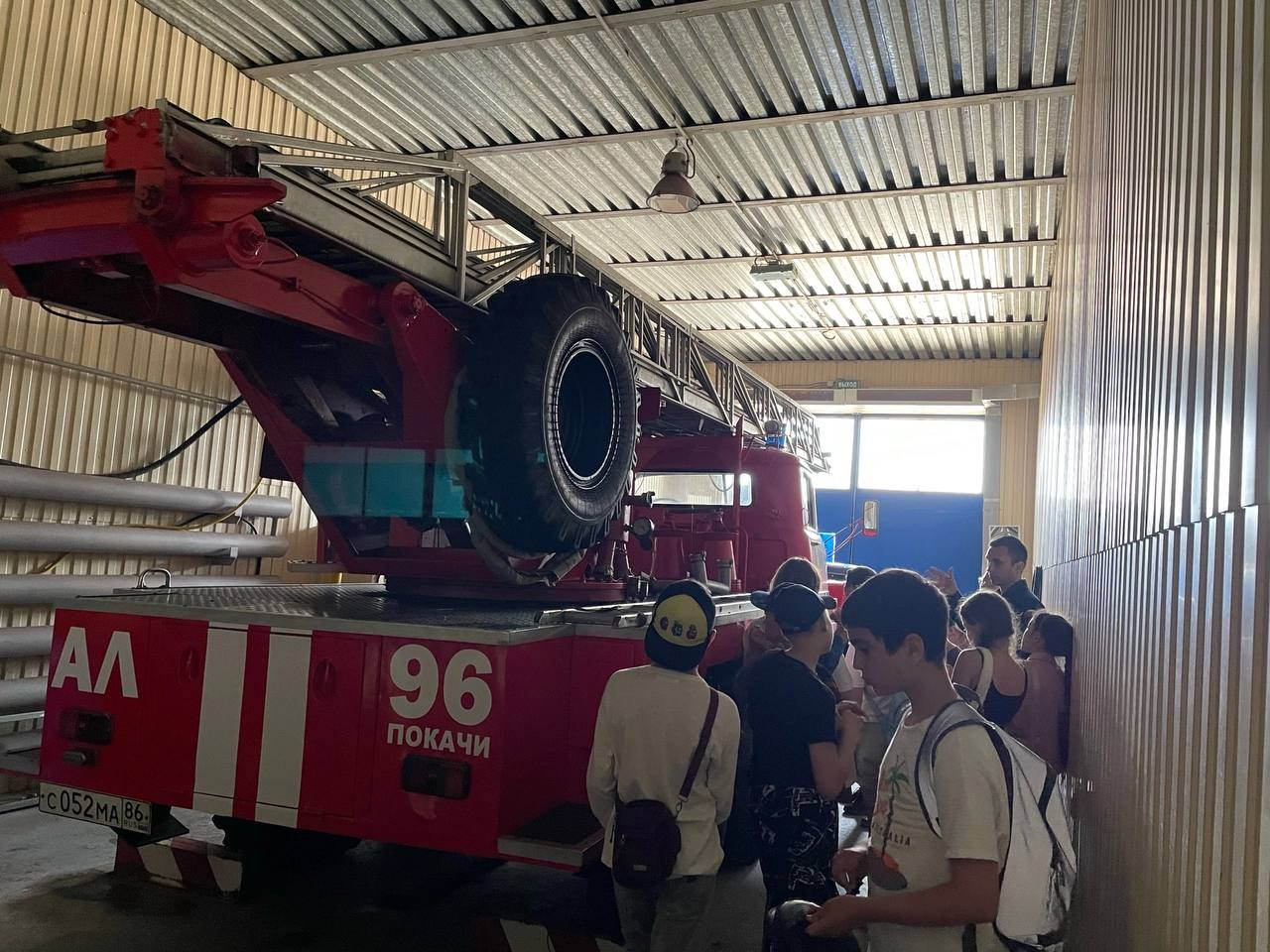 День знакомства с детьми
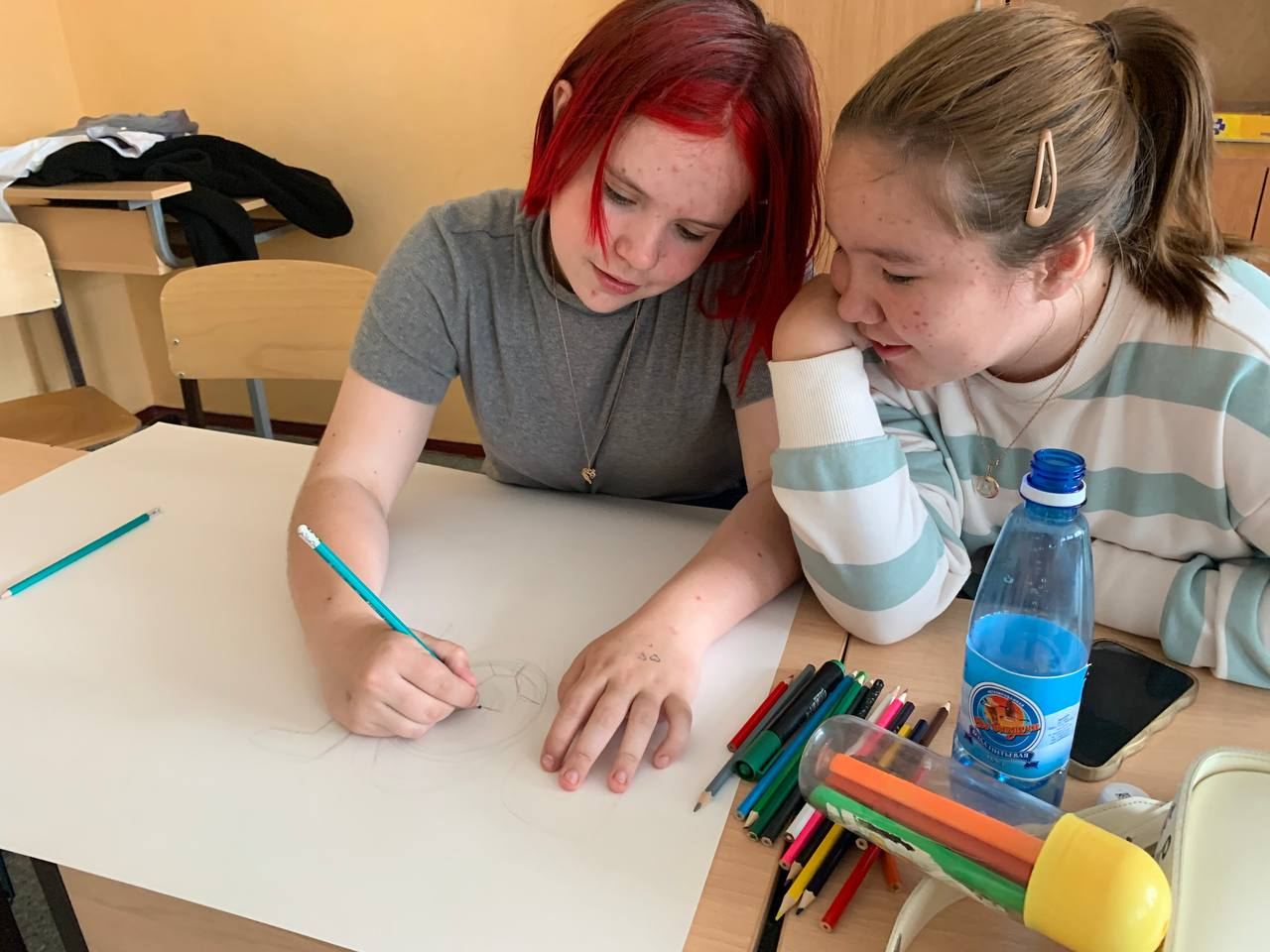 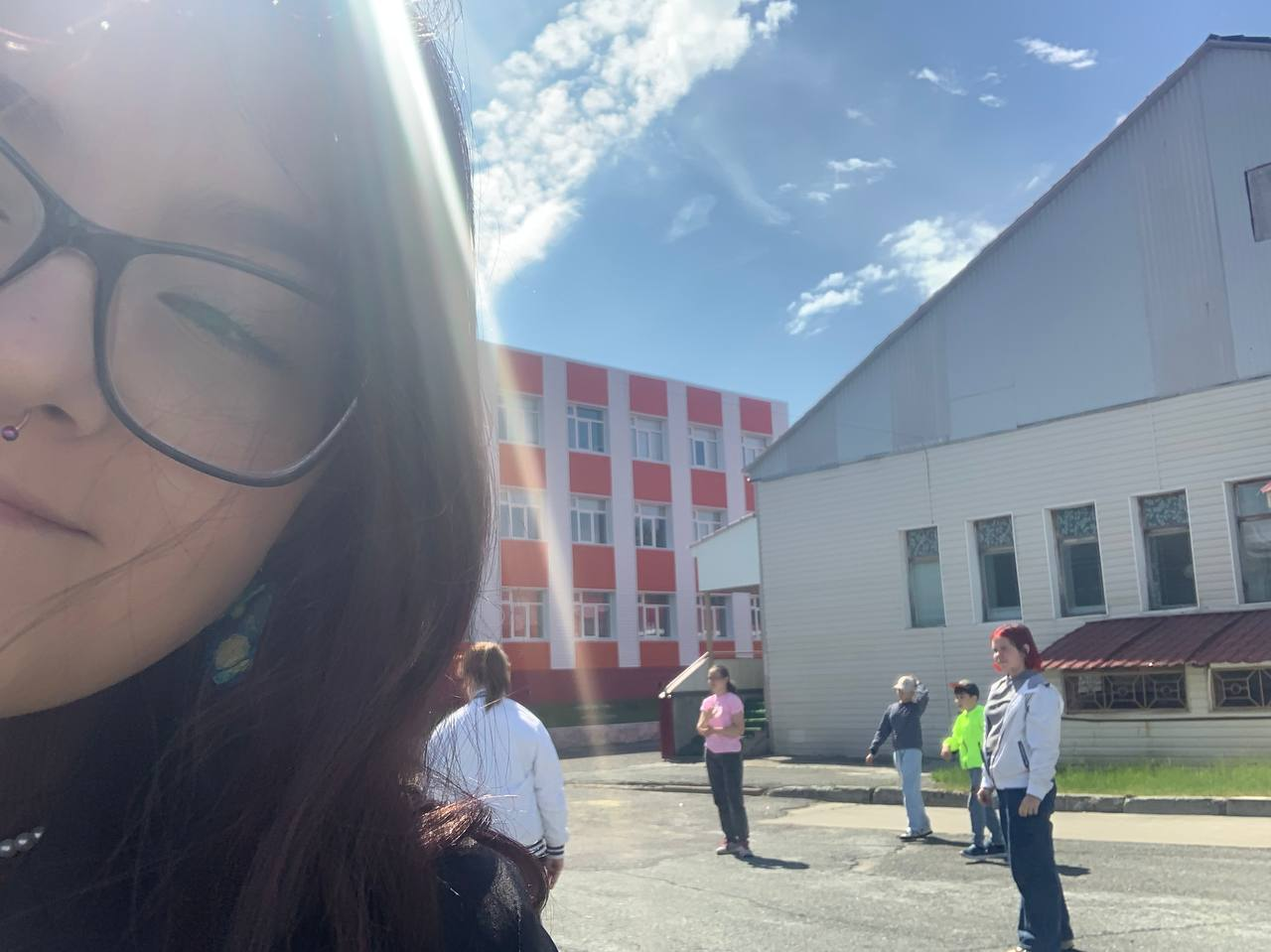